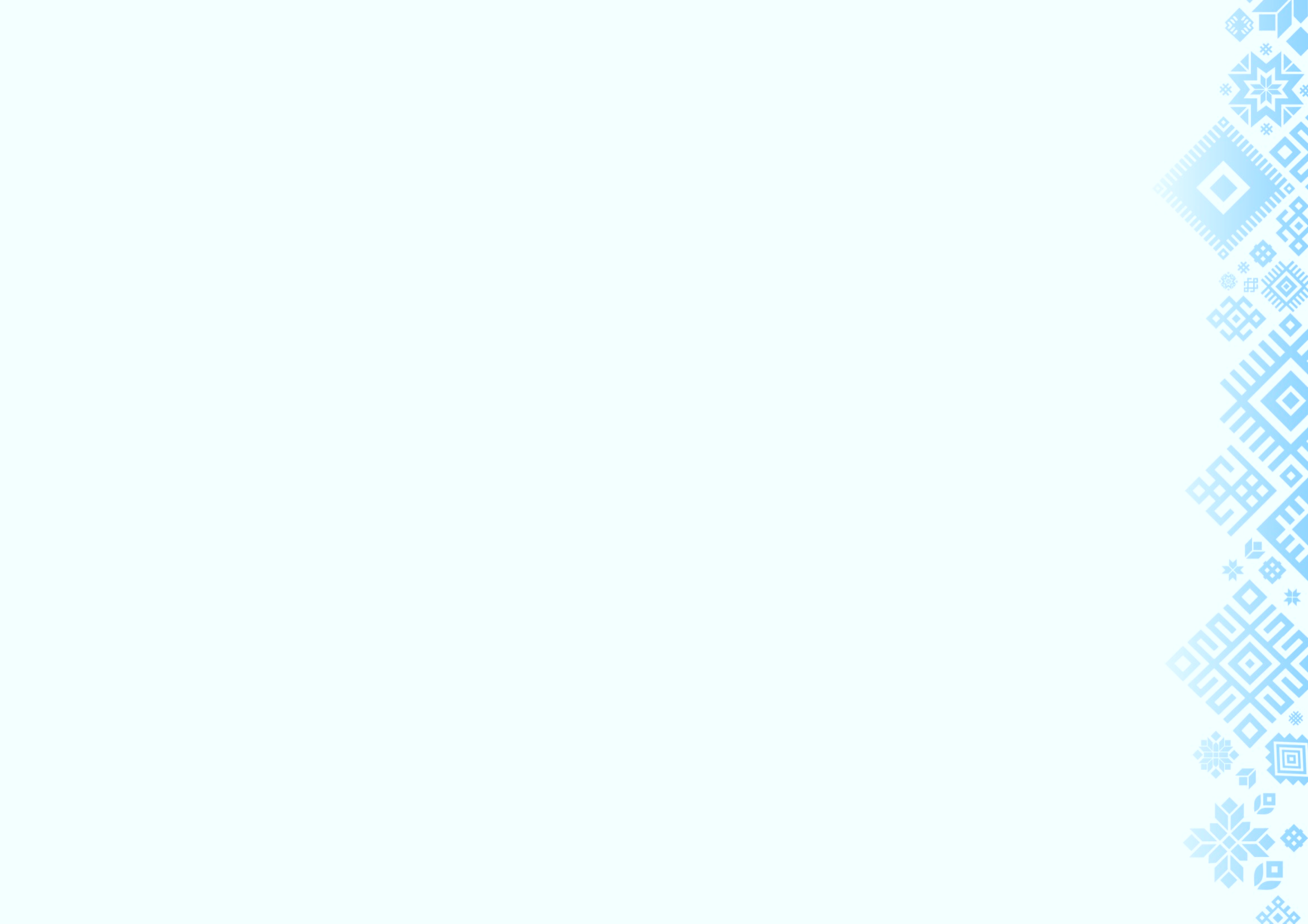 О создании новых мест 
для реализации дополнительных общеразвивающих 
программ всех направленностей 
в рамках федерального проекта «Успех каждого ребёнка» 
национального проекта «Образование»

в МБУ ДО ЦТТДиЮ «Технопарк» 
городского округа город Нефтекамск
в 2022 году
ГАНИЕВ
 РОМАН ТАГИРОВИЧ
Директор МБУ ДО ЦТТДиЮ «Технопарк» ГОРОДСКОГО ОКРУГА ГОРОД  НЕФТЕКАМСК
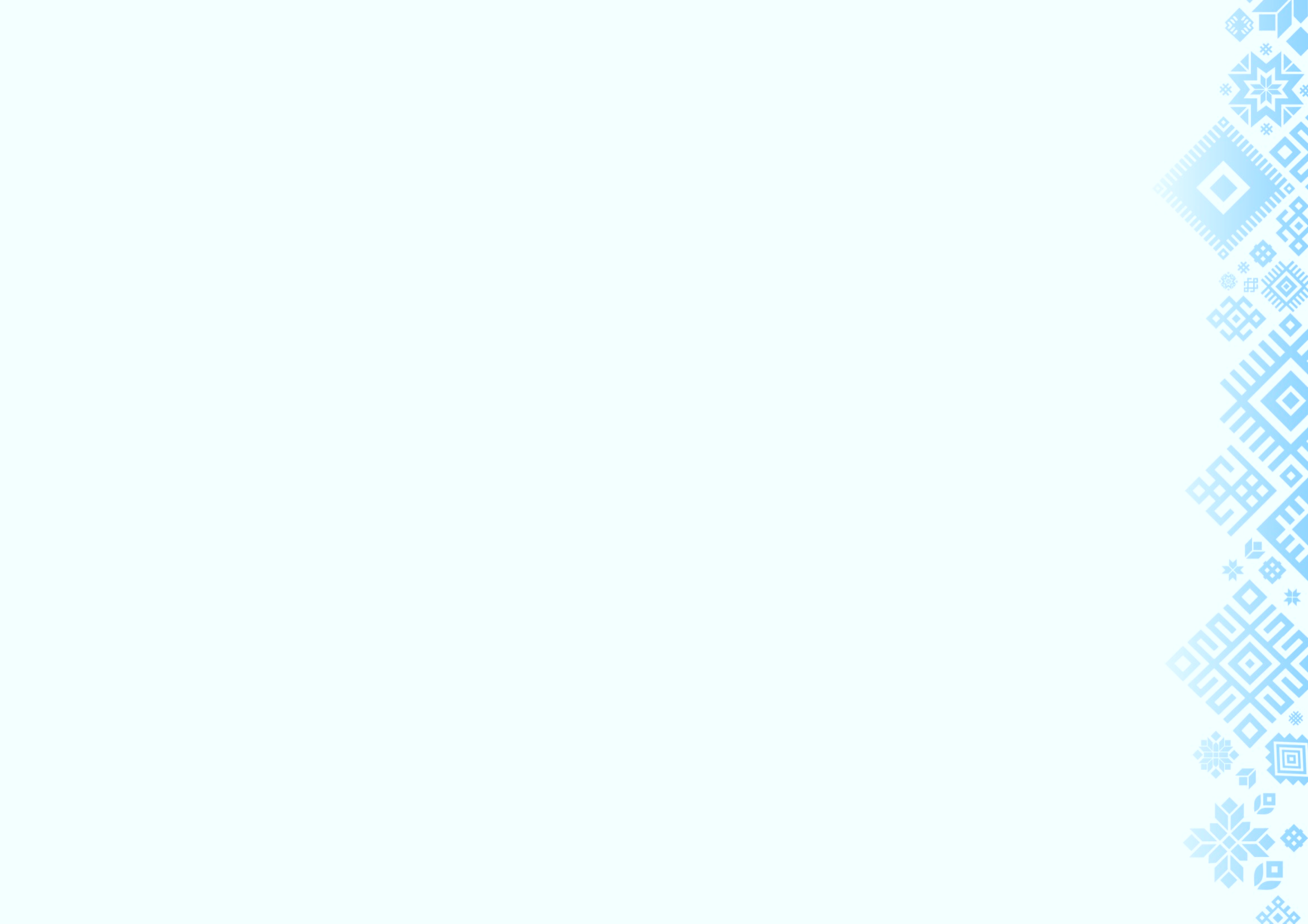 Объединение «Студия 3D - технологий»
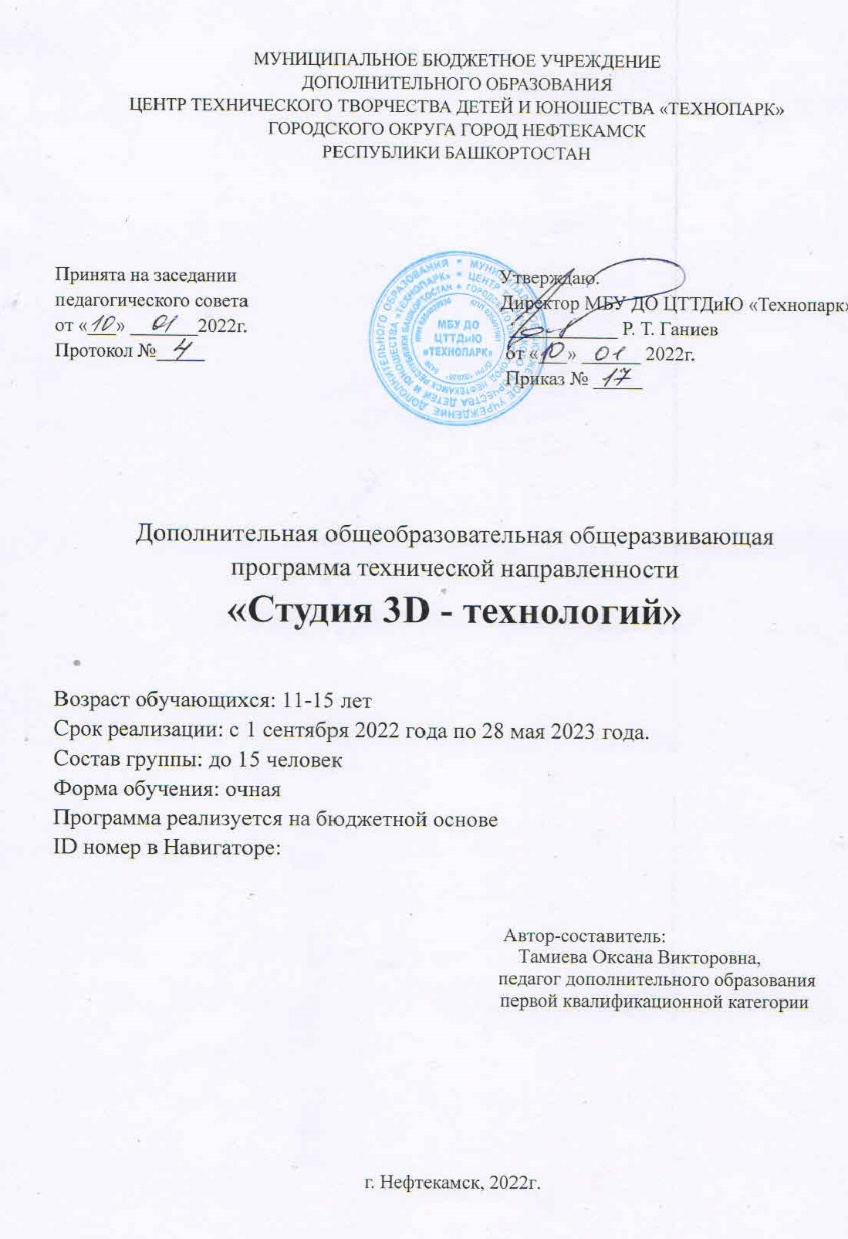 Тамиева Оксана Викторовна, педагог дополнительного образования 
первой квалификационной категории.
 
Образование – высшее.

Педагогический стаж – 3 года.

Курсы повышения квалификации по теме «Реализация дополнительных общеразвивающих программ технической направленности в рамках задач федерального проекта «Успех каждого ребенка» национального проекта «Образование».
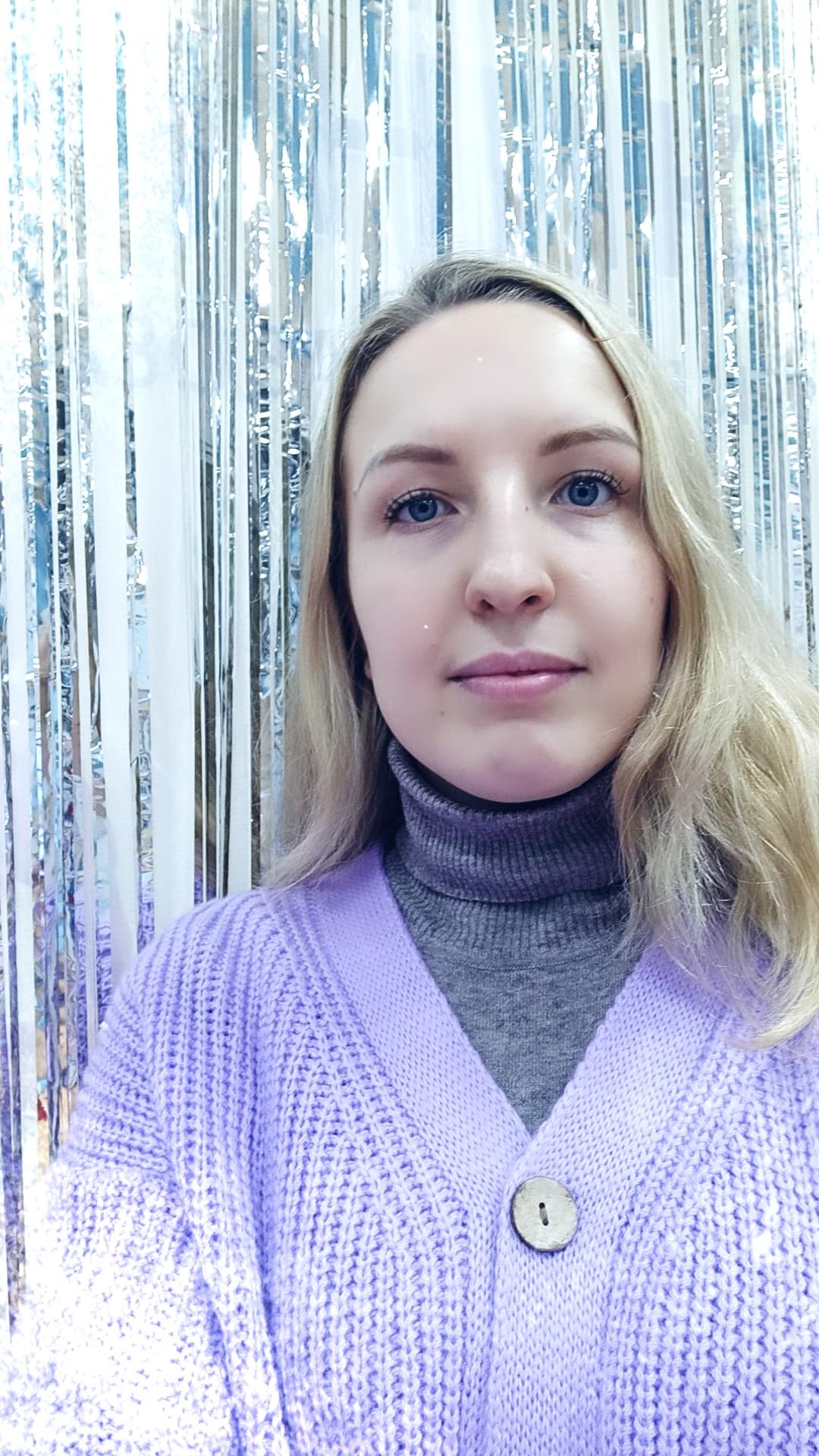 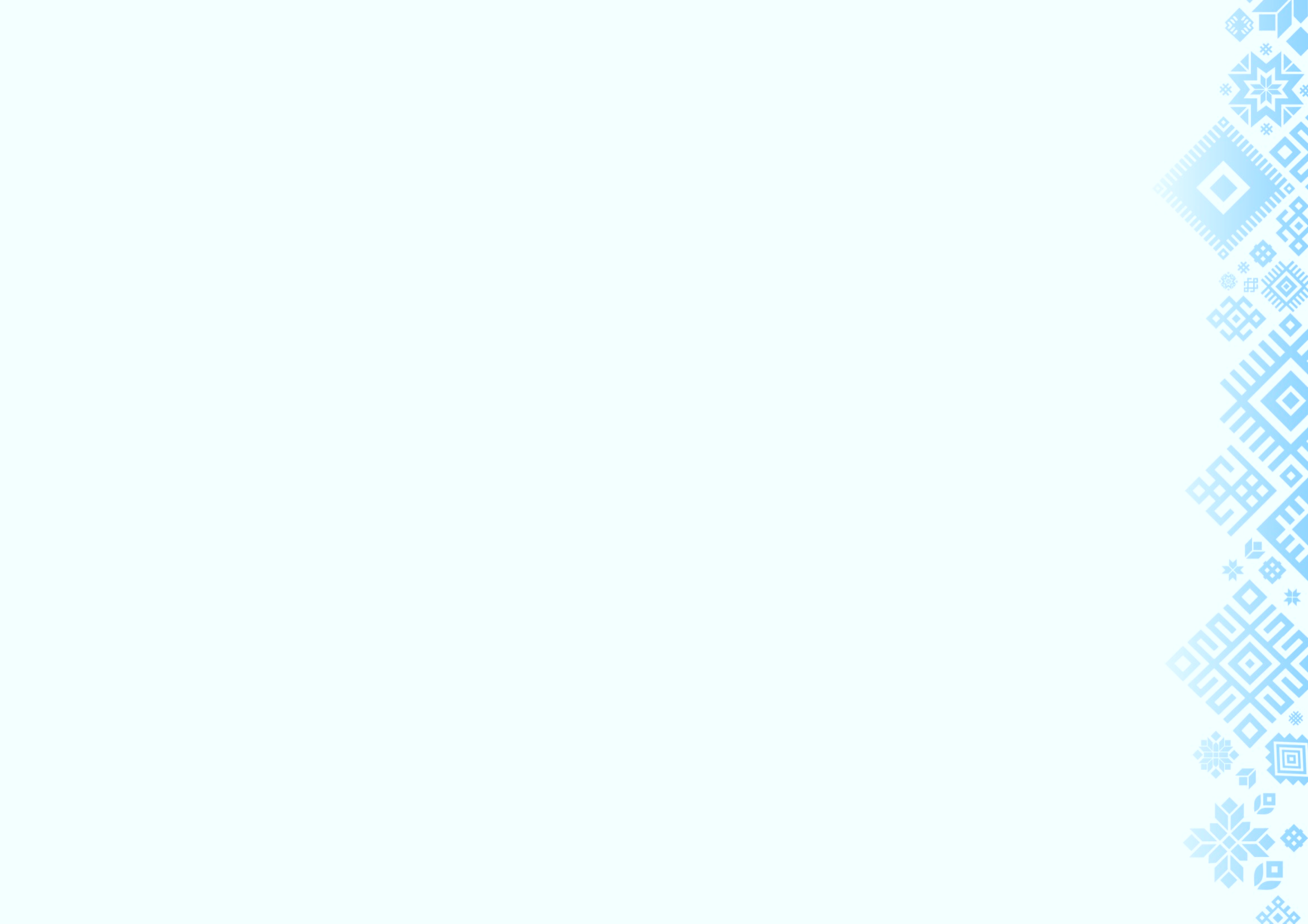 Ожидаемые результаты

•	основы композиции в трехмерных графических объектах;
•	понятие о трехмерной графике, способах ее восприятия, характеристики информации по объему, содержанию, характеру;
•	об использовании ПК в повседневной жизни, профессиональной деятельности инженера-проектировщика.
•	овладеть панелями инструментов, применять базовые инструменты рисования;
•	применять камеры, навигацию на сцене;
•	различать ортогональные проекции (виды);
•	различать виды (2D, 3D-моделей) в компьютерной графике;
•	составлять последовательность действий для создания 3D-моделей;
•	самостоятельно создавать простые модели реальных объектов; создавать фигуры и модели, группировать объекты, управлять инструментами рисования и модификаций; создавать трехмерное рабочее пространство;
•	создавать простые и сложные модели, используя заготовки и собирать фрагменты в целый проект;
•	самостоятельно составлять план проекта, представить и защитить его;
       возможность участия в Чемпионате Worldskills Russia в компетенциях: «3D Моделирование для компьютерных игр», «Веб-дизайн и разработка», «Дизайн интерьера», «Разработка виртуальной и дополненной реальности», «Разработка компьютерных игр и мультимедийных приложений» и других смежных компетенциях.
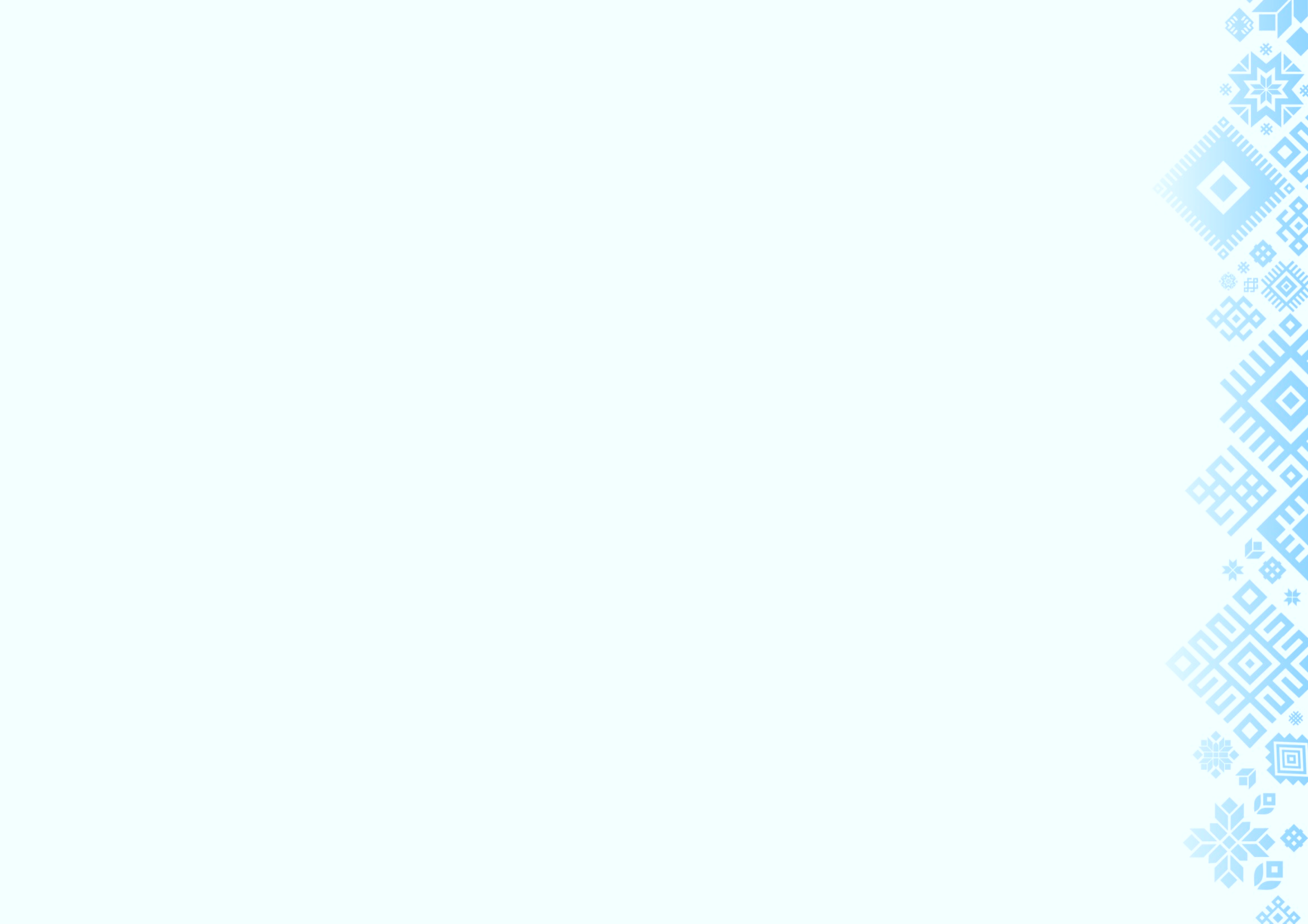 Инфраструктурный лист
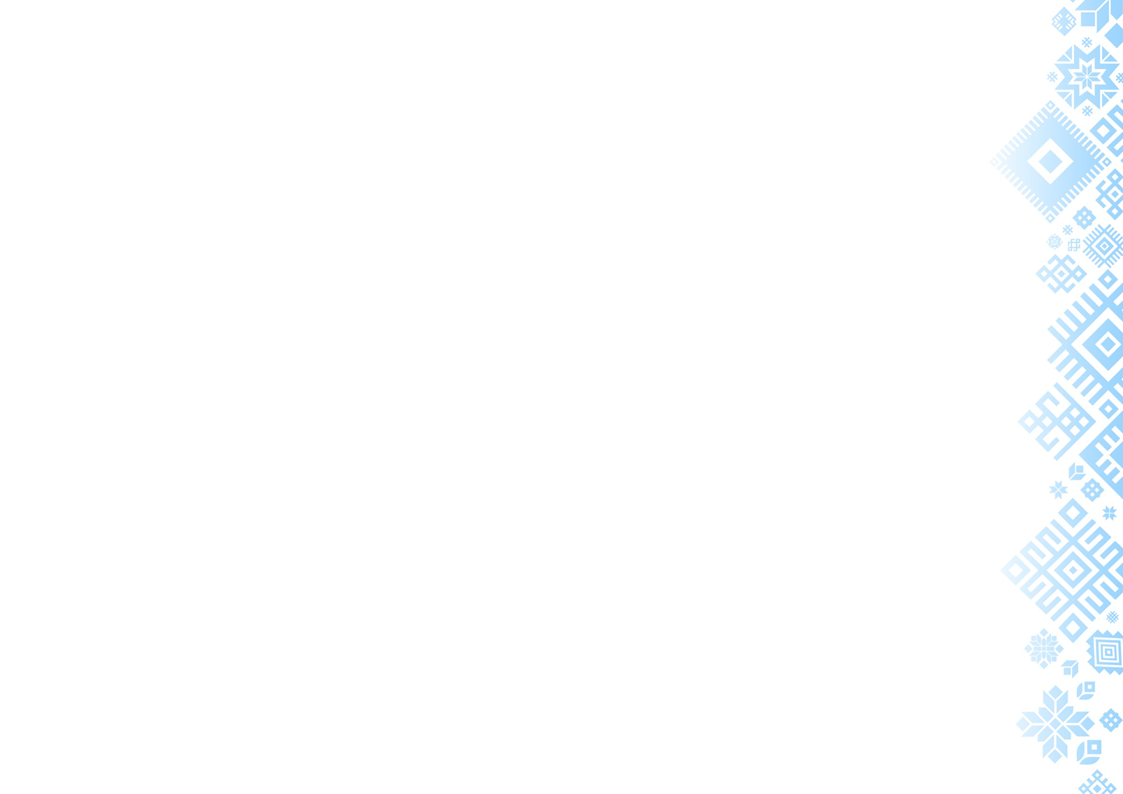 2021 - 2022 УЧЕБНЫЙ ГОД
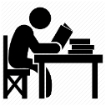 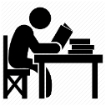 55  дополнительных мест
2022 - 2023 УЧЕБНЫЙ ГОД
90  дополнительных мест
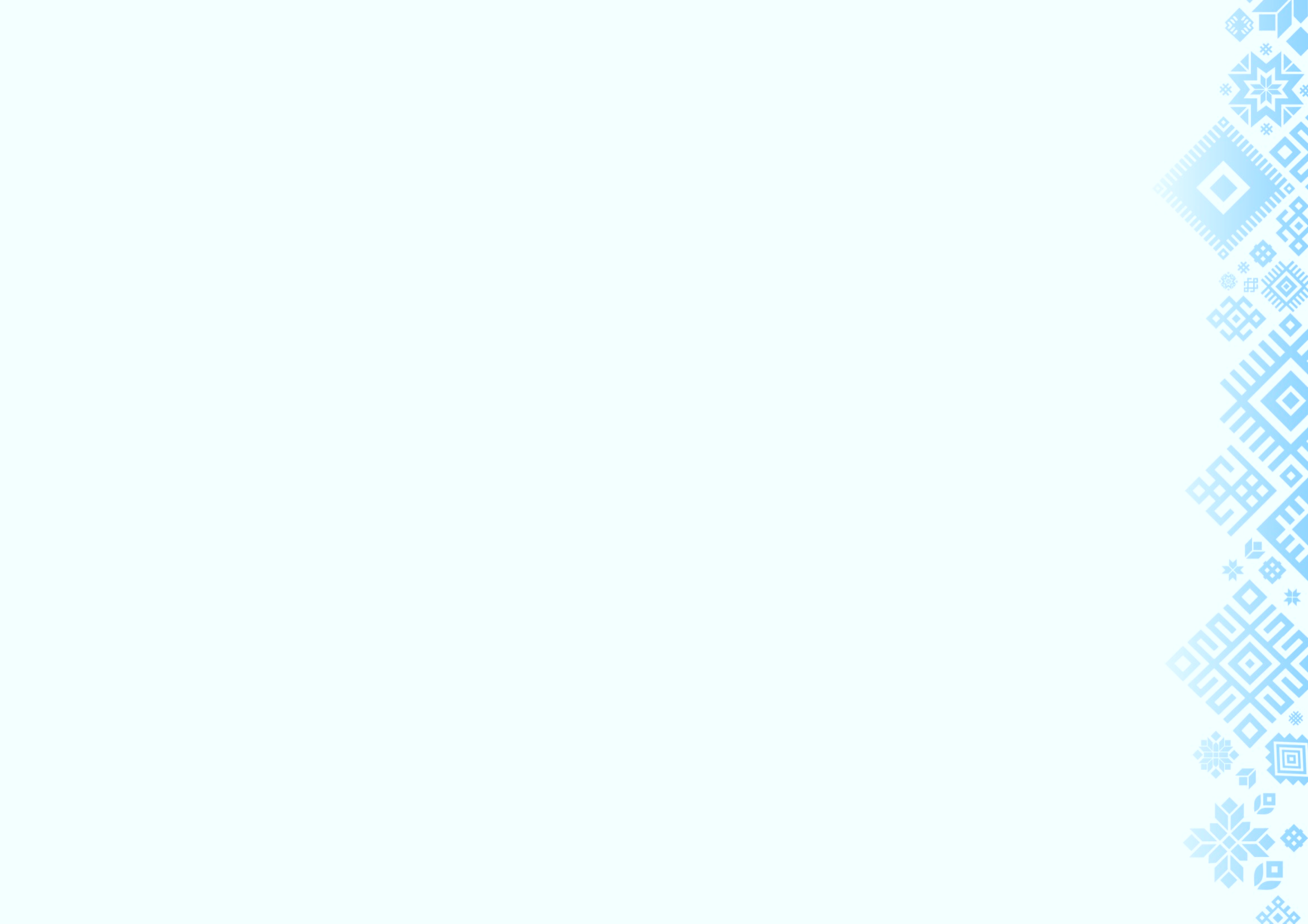 Зонирование и брендирование учебного кабинета плаощадью 60м2
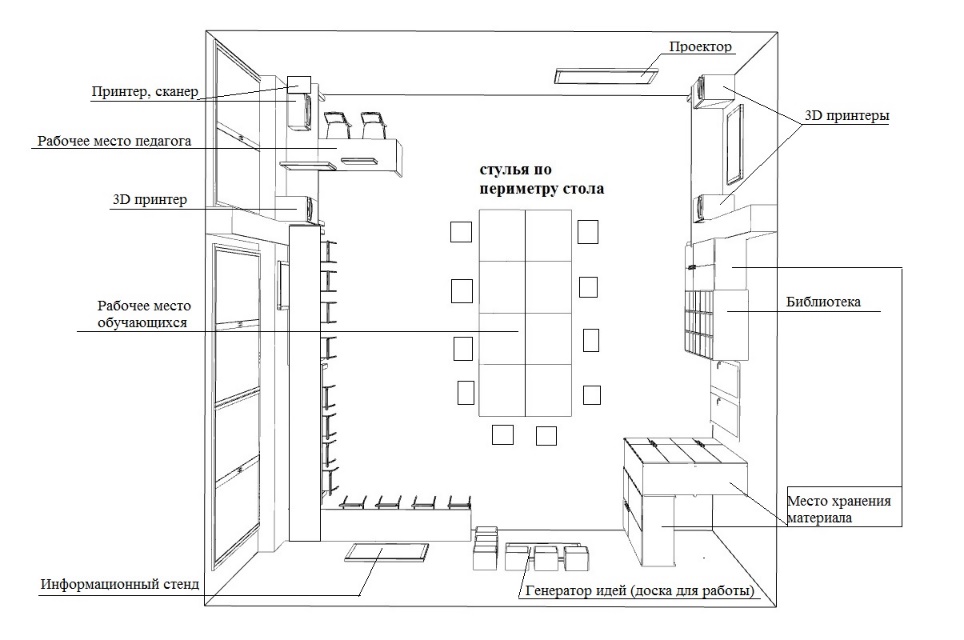 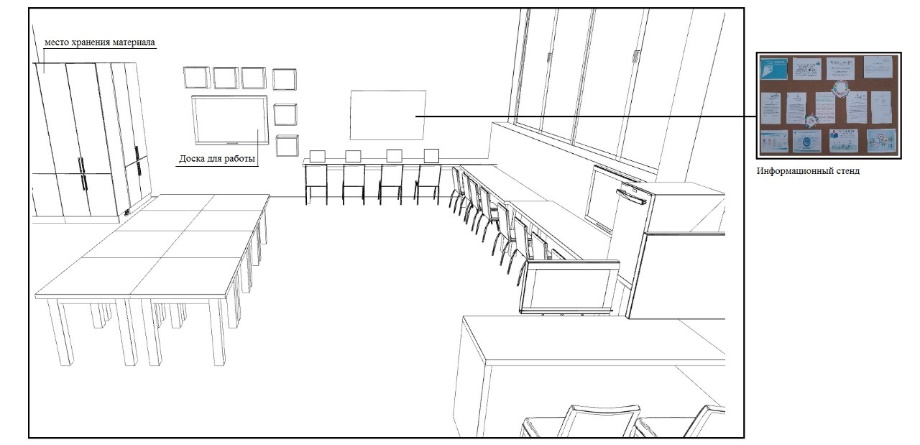 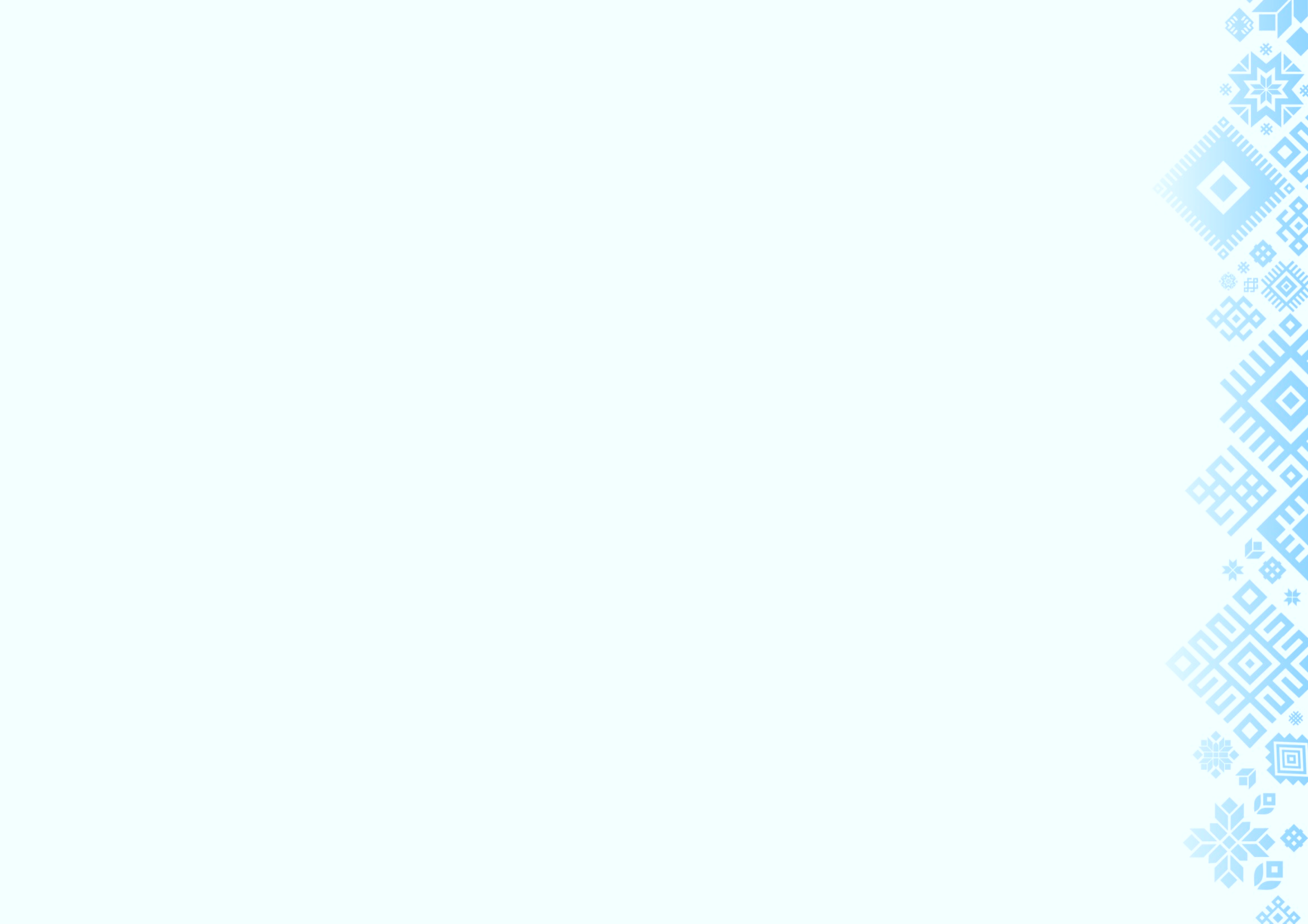 Зонирование и брендирование учебного кабинета плаощадью 60м2
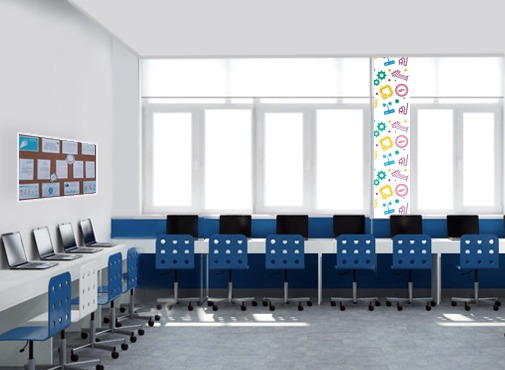 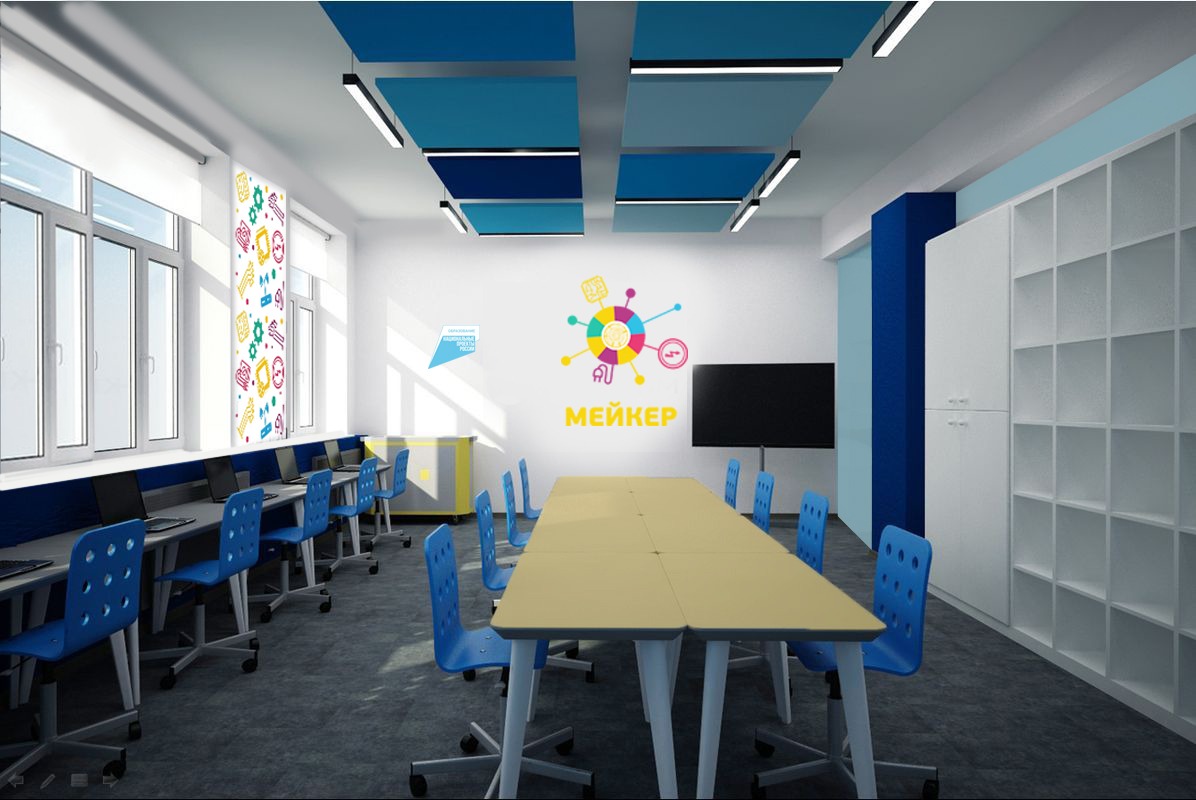 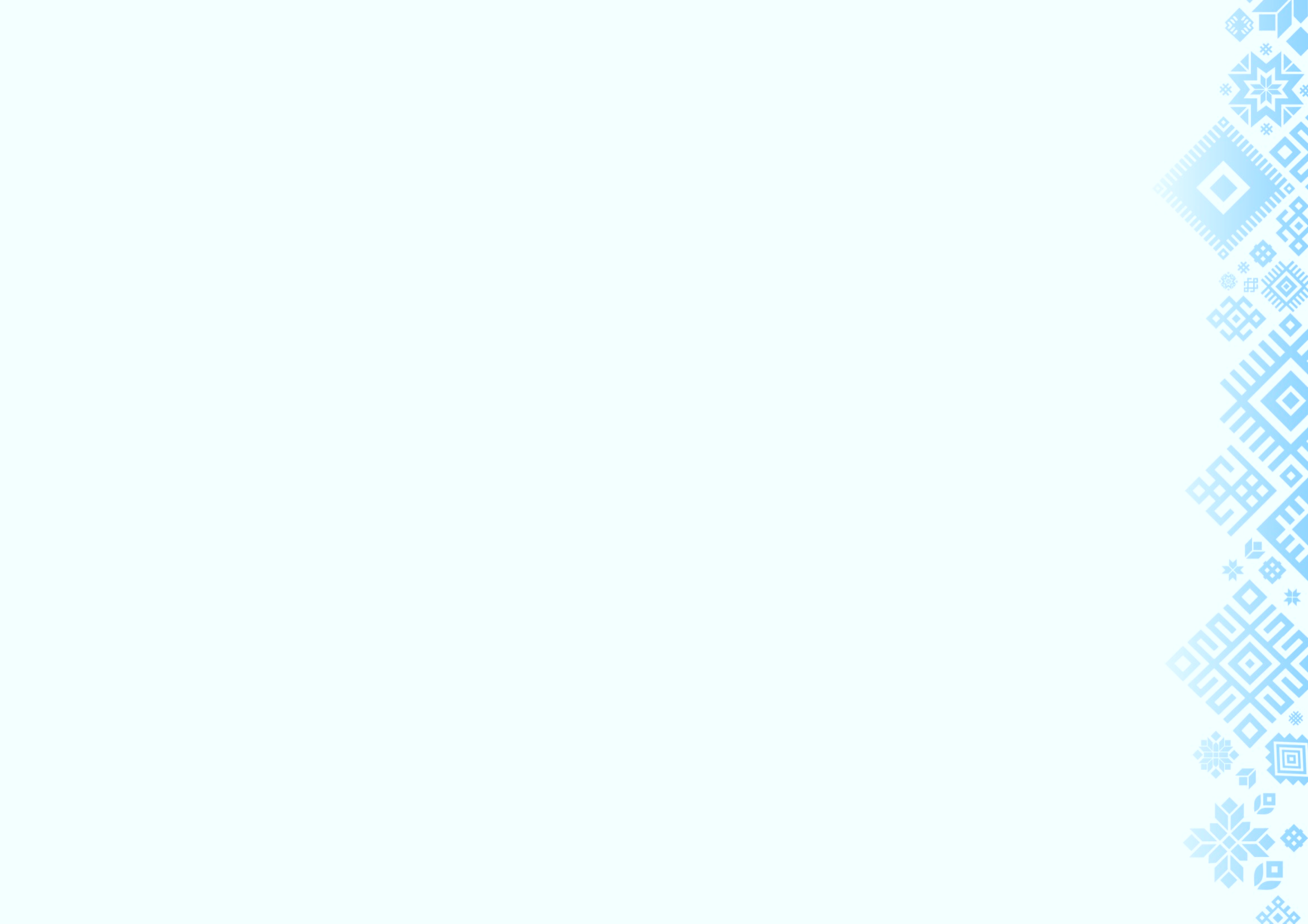 Зонирование и брендирование входной группы здания и учебного кабинета
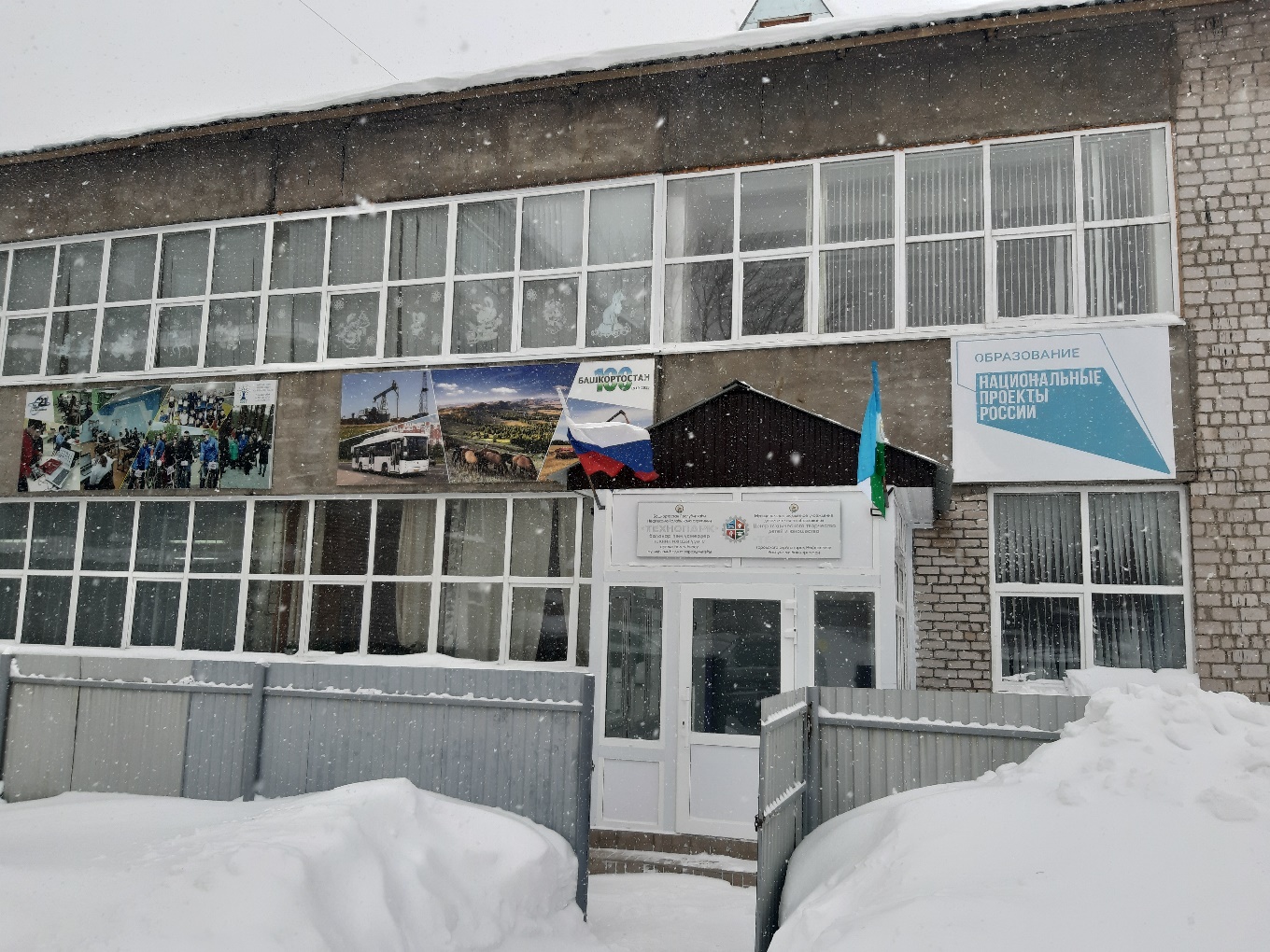 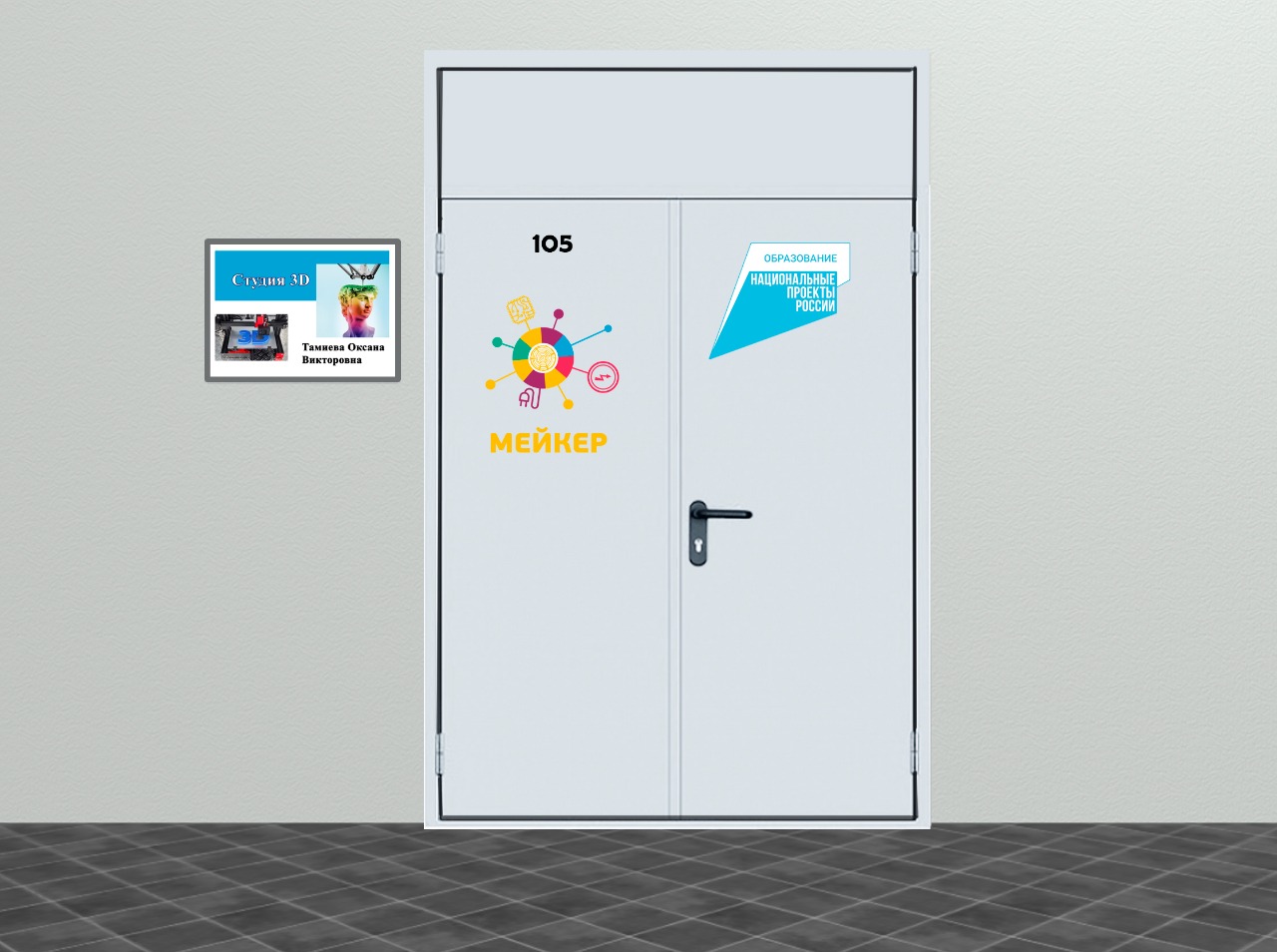 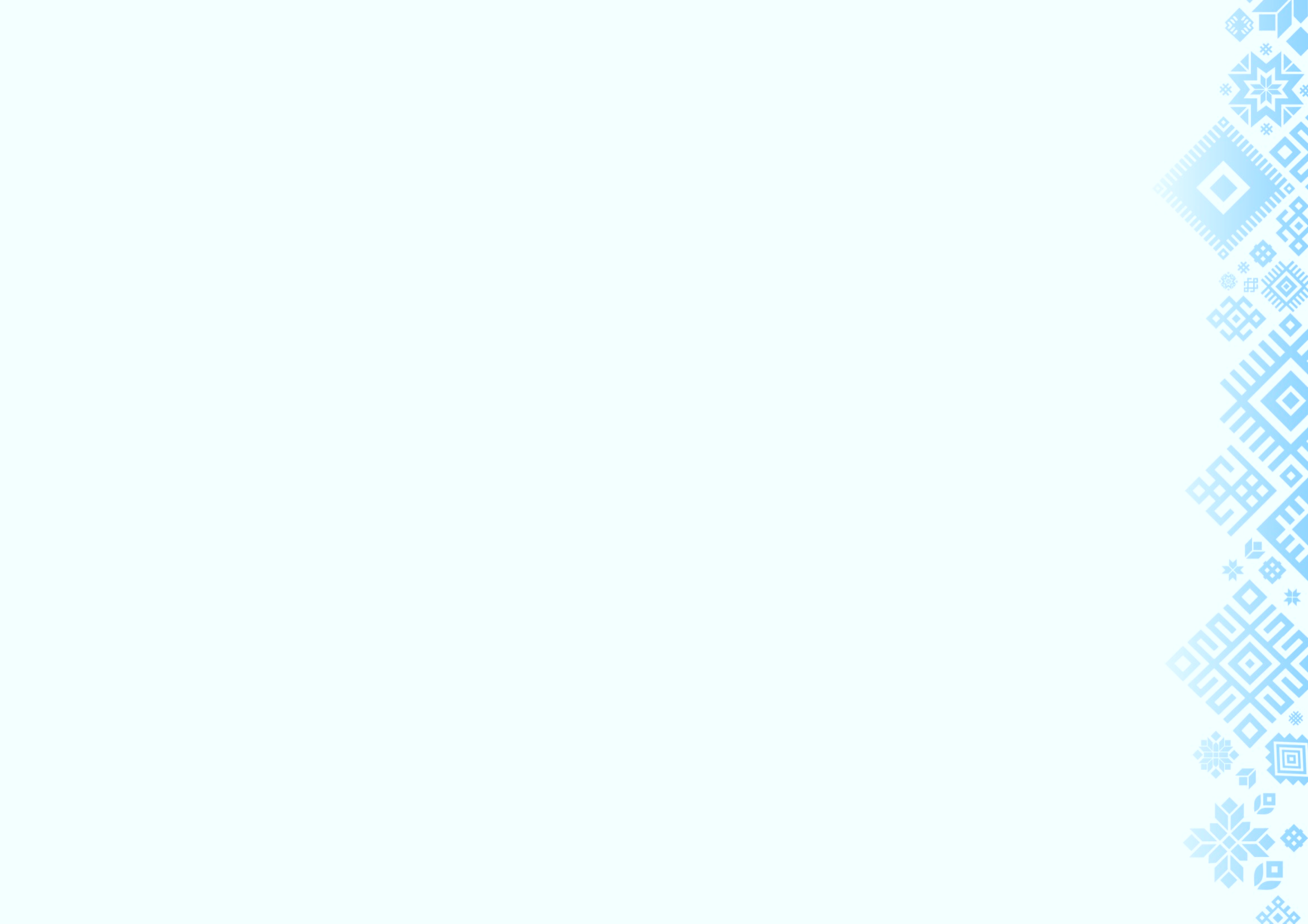 Обучающийся Технопарка - победитель всероссийского конкурса видеороликов 
по новым местам 2021
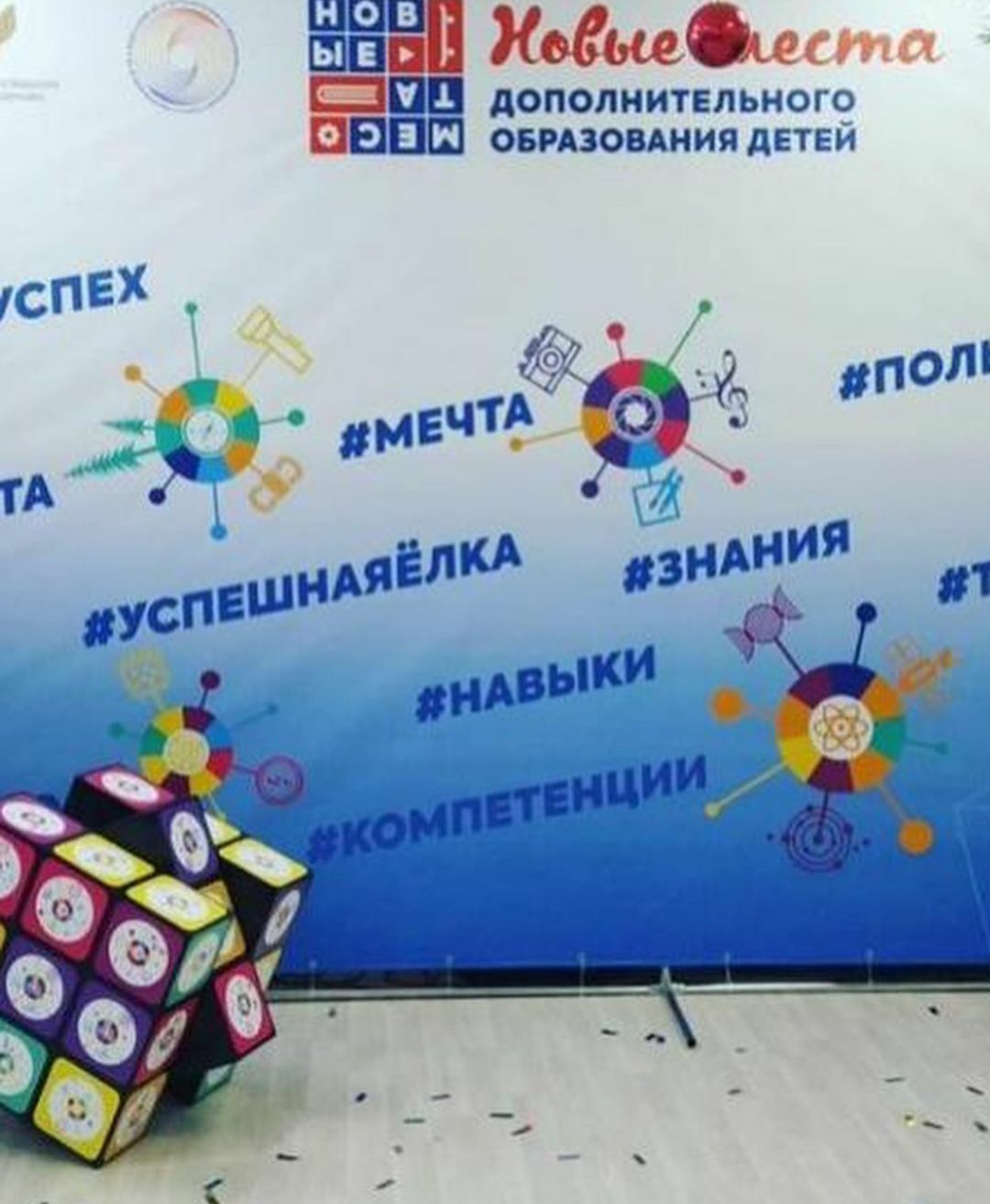 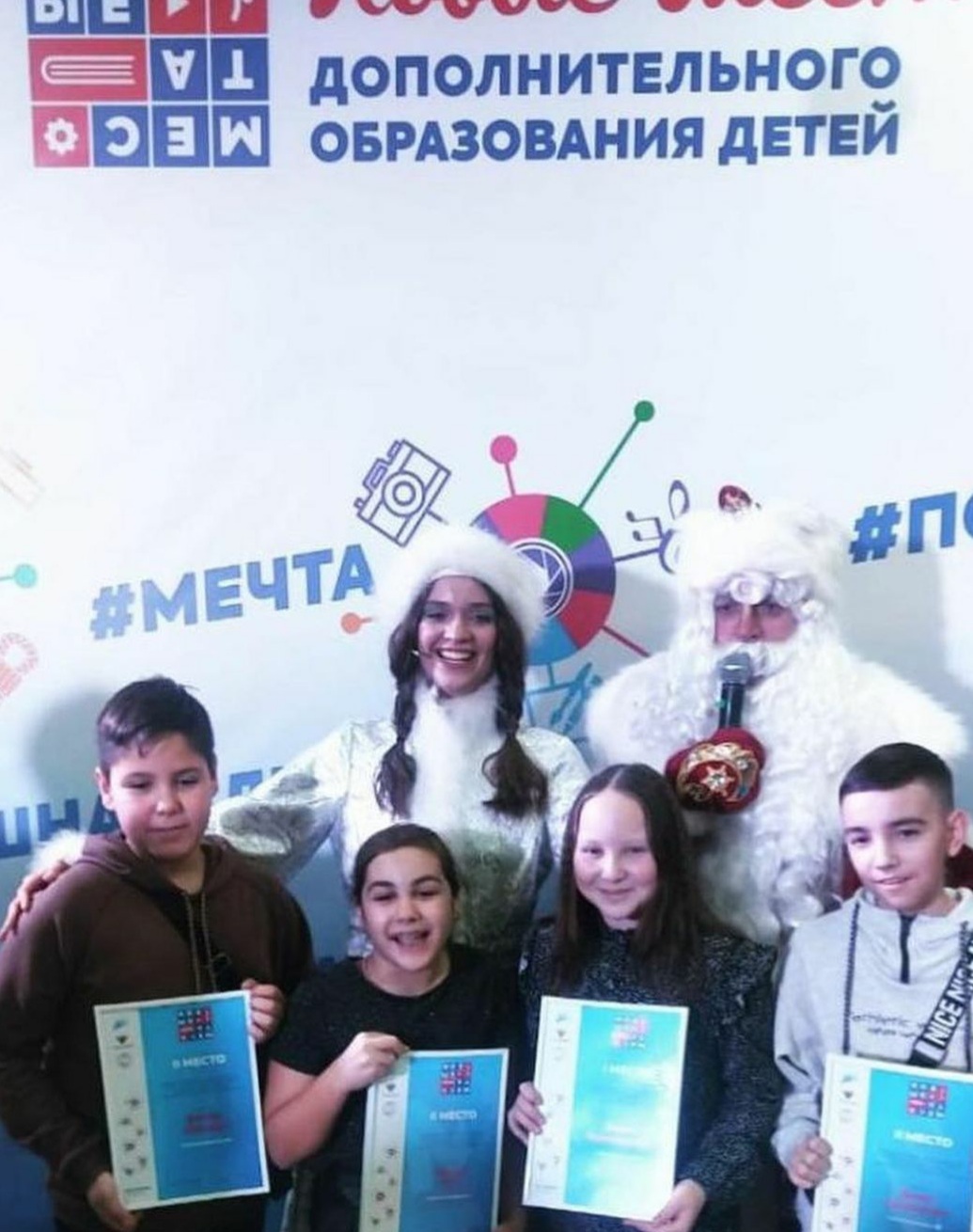